SİBER ZORBALIK
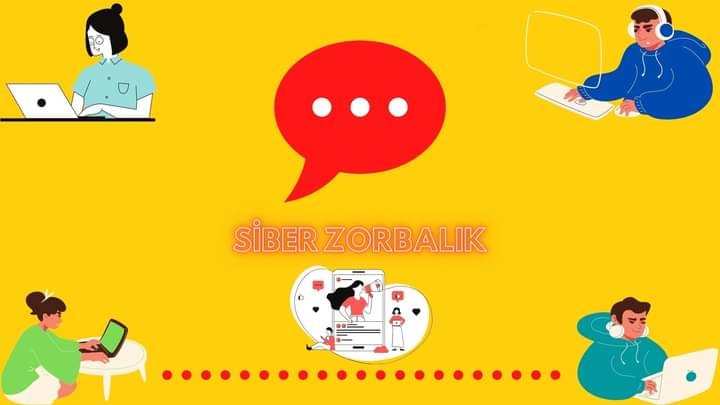 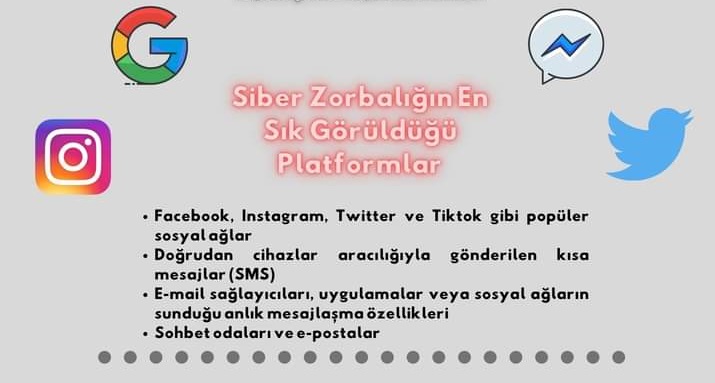 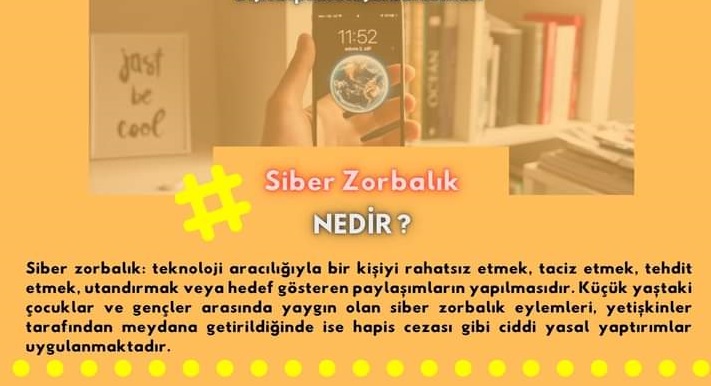 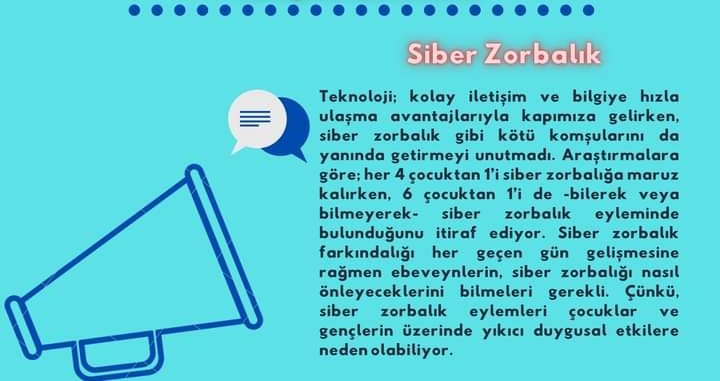 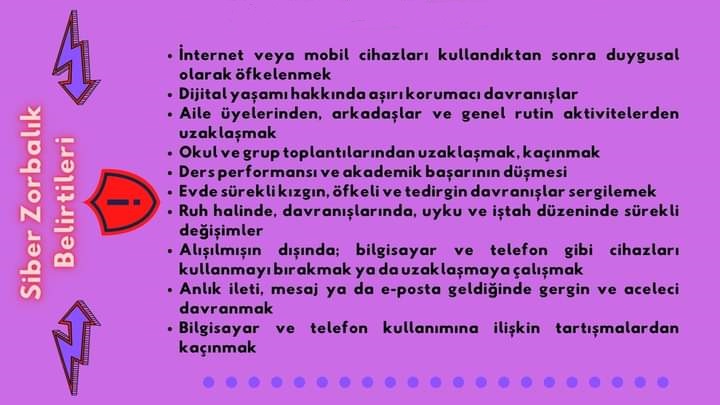 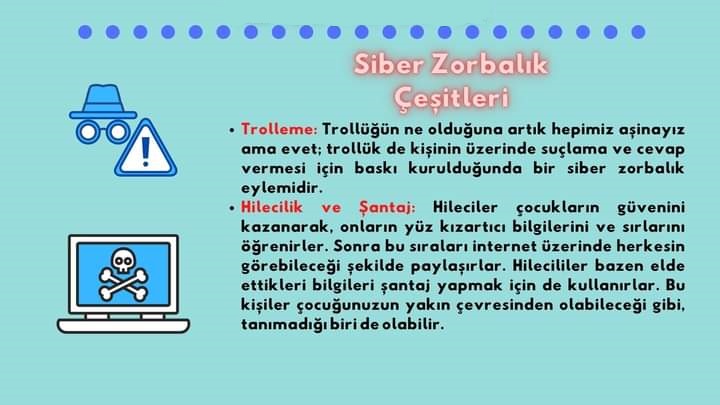 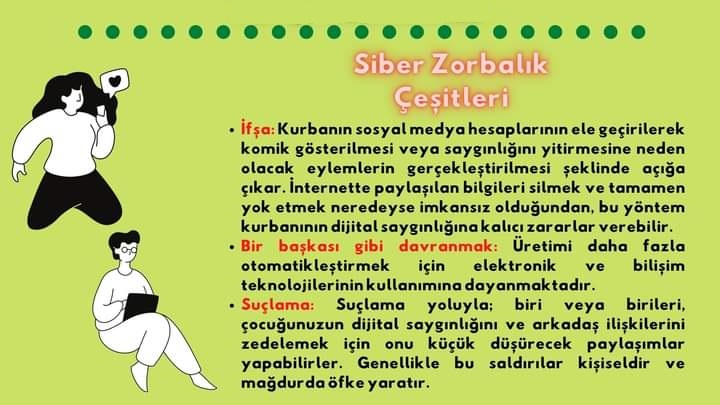 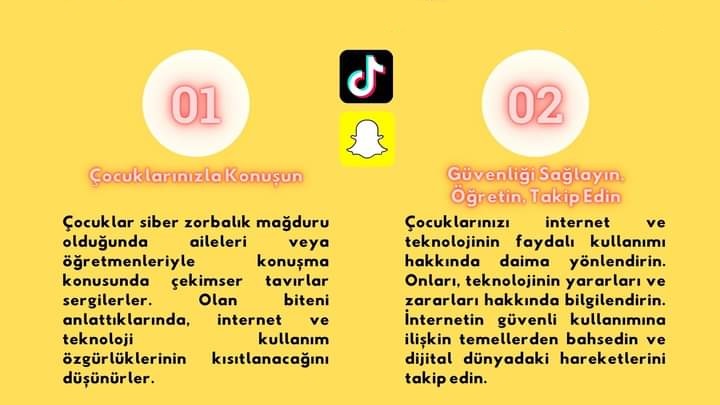 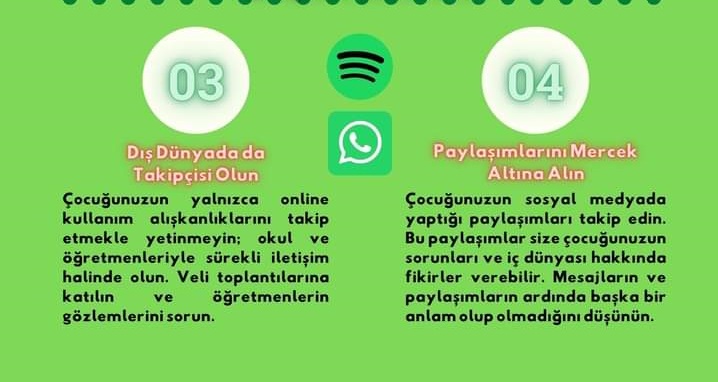 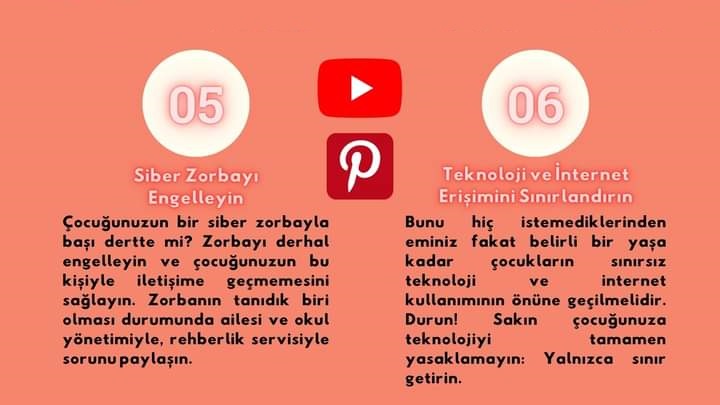